States including governance in their SSIP improvement strategies for Part C
FFY 2013 (2013-2014)
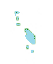 MP
MH
GU
PW
VI
Legend:
Included governance
Did not include governance
FM
PR
AS
HI
Note: Strategies included clarifying mission or vison; the development of regulations, policies, interagency agreements; changes in State or local administrative structure; and improvements in lead agency oversight and management
FM, MH, and PW not included in SIMRs
[Speaker Notes: States including governance in their SSIP improvement strategies FFY 2013 (2013-2014)

Included governance:  AK, AR, AS, AZ, CT, DC, DE, GA, GU, IN, KY, LA, MA, MD, MO, MS, NC, ND, NE, NJ, NM, NY, OK, OR, PA, SC, SD, UT, VI, WI, WV

Did not include governance: AL, CA, CO, FL, HI, IA, ID, IL, KS, ME, MI, MN, MP, MT, NH, NV, OH, PR, RI, TN, TX, VA, VT, WA, WY

Note: Strategies included clarifying mission or vision; the development of regulations, policies, interagency agreements; changes in State or local administrative structure; and improvements in lead agency oversight and management

FM, MH, and PW not included in SIMRs]